Privacy and data protection in research
Elin Stangeland, University of Oslo Library, Digital services

		




		              Building upon materials created by Anne Bergsaker, USIT
Zoom Feedback Test
Open the menu “Participants” and click on “Yes” in the bottom of the menu. Then click on “No”.
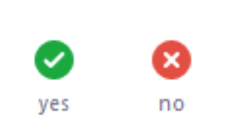 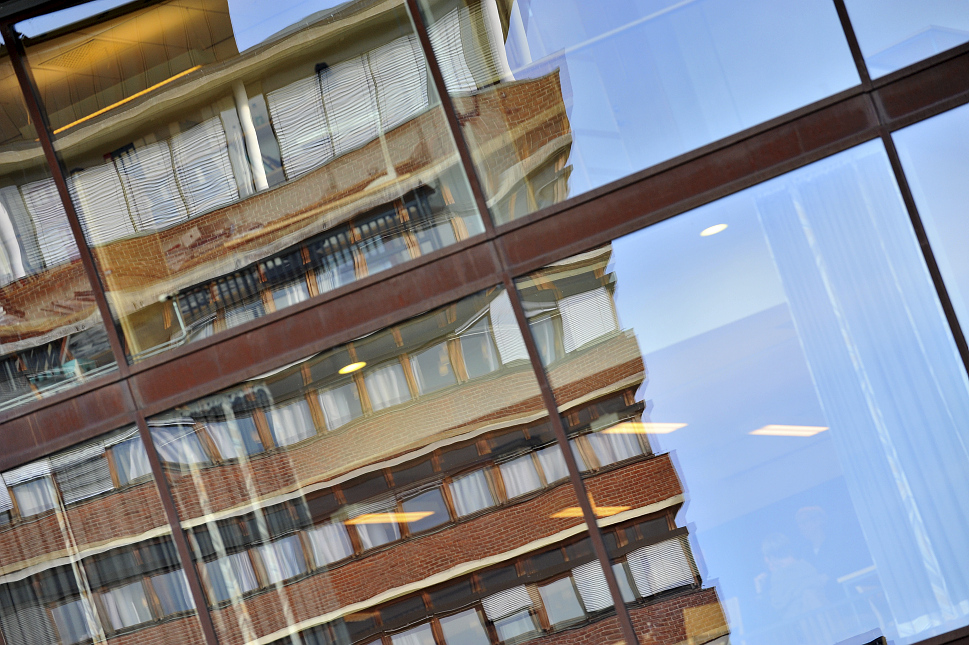 Data controller & Data protection Officer
The data controller - is the person, business or institution which alone, or with others, decides the goal of the processing and what means that are used to achieve the goal.

For any research taking place at the University of Oslo – the University is the data controller. 

Data protection officer – safeguards the personal privacy interests  of UiO employees, students, guest researchers, guests and respondents or informants in research projects.
Photo: UiO/Anders Lien
Privacy and data protection
Personal data – any piece of information about an identified or identifiable physical person.
We separate between general personal data and special categories of personal data (sensitive data)
5
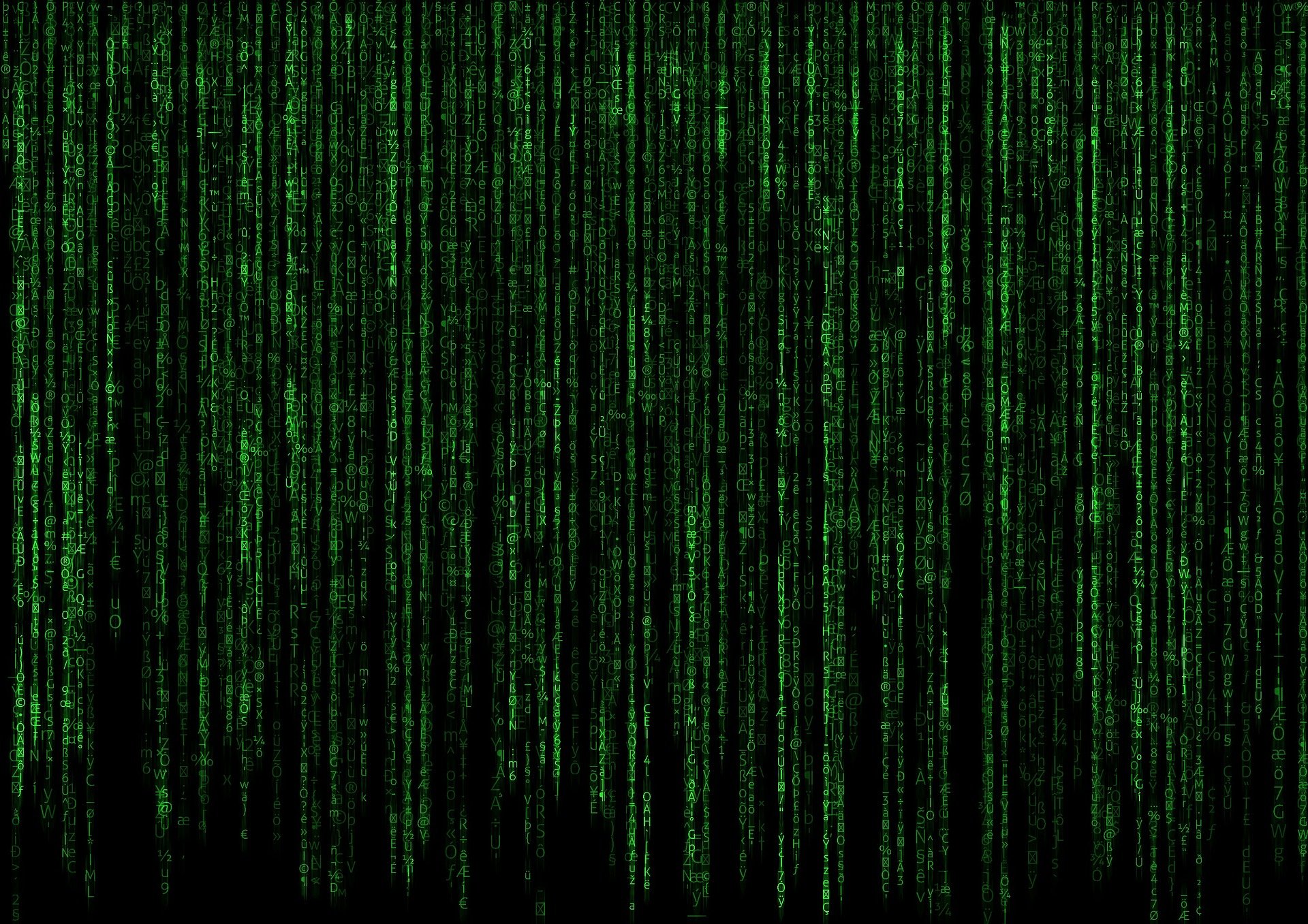 What constitutes as general personal data?
Name, address, age, phone number, e-mail and Norwegian national identity number
Content of exam papers, bachelor- or master theses and candidates grades
Content of case documents, investigations or considerations of staff or students
Contents of email communication amongst staff or students or between two or more students
Video- and audio recordings where individuals are recognizable
Images of staff or students which are published on the home page
Logging of activity in computer systems where the logs can be associated with staff or students, for example when registering who is logged in to a computer system at any given time
6
Question 1
Will you be processing general personal data in your project?
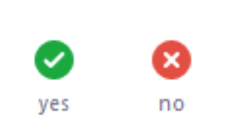 Special categories of personal data (sensitive data)?
health information and health related conditions
genetic or biometric information which can be used to identify a physical person
ethnic or racial origin
political, philosophical or religious perceptions and beliefs
sexual orientation or sexual relationships
trade-union membership
8
Question 2
Will you be processing special categories of personal data in your project?
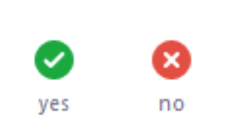 What is considered processing of personal data?
Collection
    Registration
    Storage
    Compilation
    Use
    Transfer
    Publication
    Erasure
10
De-identified and anonymous data?
De-identified data means that information used for identification have been replaced by a code with an associated key.  De-identified data are seen as personal data. If you delete the associated key, de-identified data can be anonymous.
Anonymous data means that NO ONE can identify persons in a dataset. Anonymous data are not seen as personal data. Data can in some cases be anonymised by deleting any information that contributes towards identification.
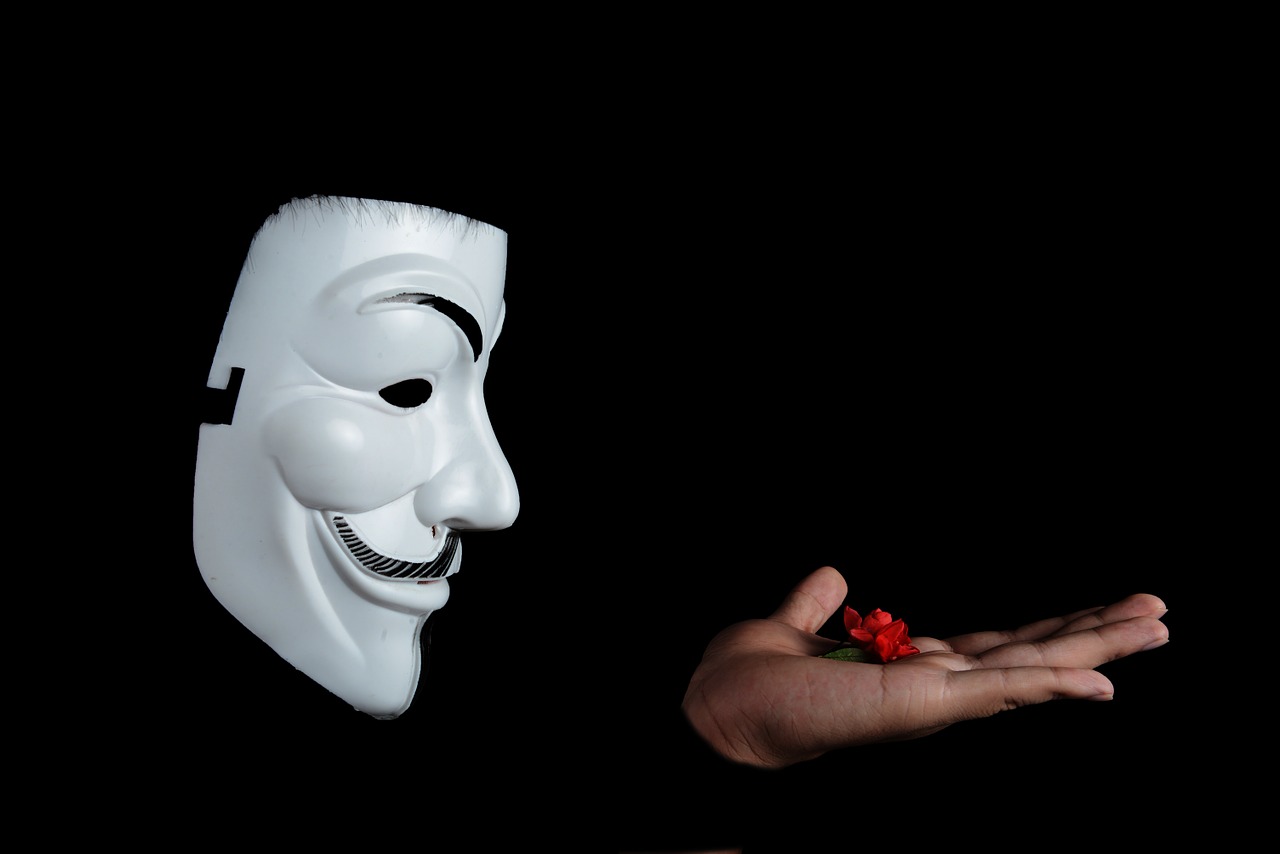 11
De-identified and anonymous data?
De-identified data means that information used for identification have been replaced by a code with an associated key.  De-identified data are seen as personal data. If you delete the associated key, de-identified data can be anonymous.
Anonymous data means that NO ONE can identify persons in a dataset. Anonymous data are not seen as personal data. Data can in some cases be anonymised by deleting any information that contributes towards identification.
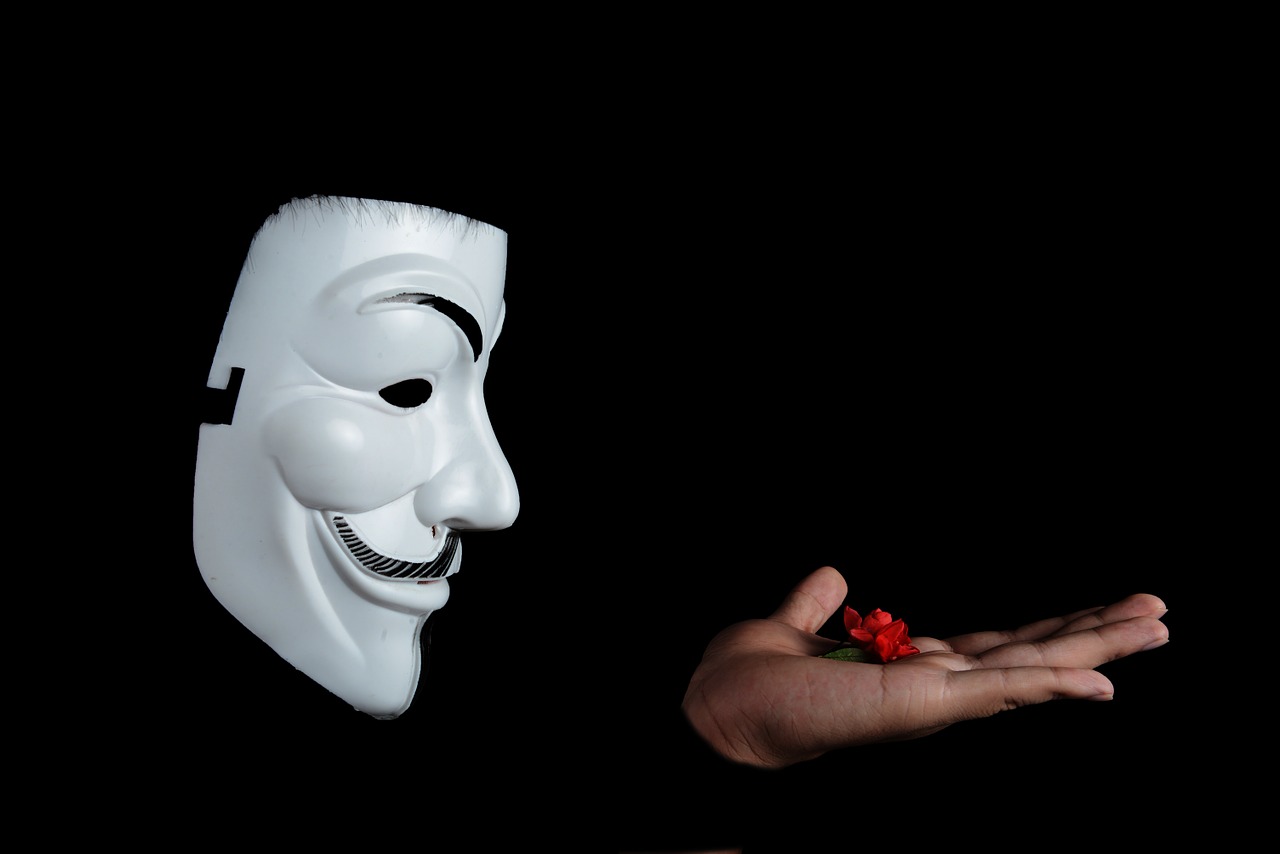 12
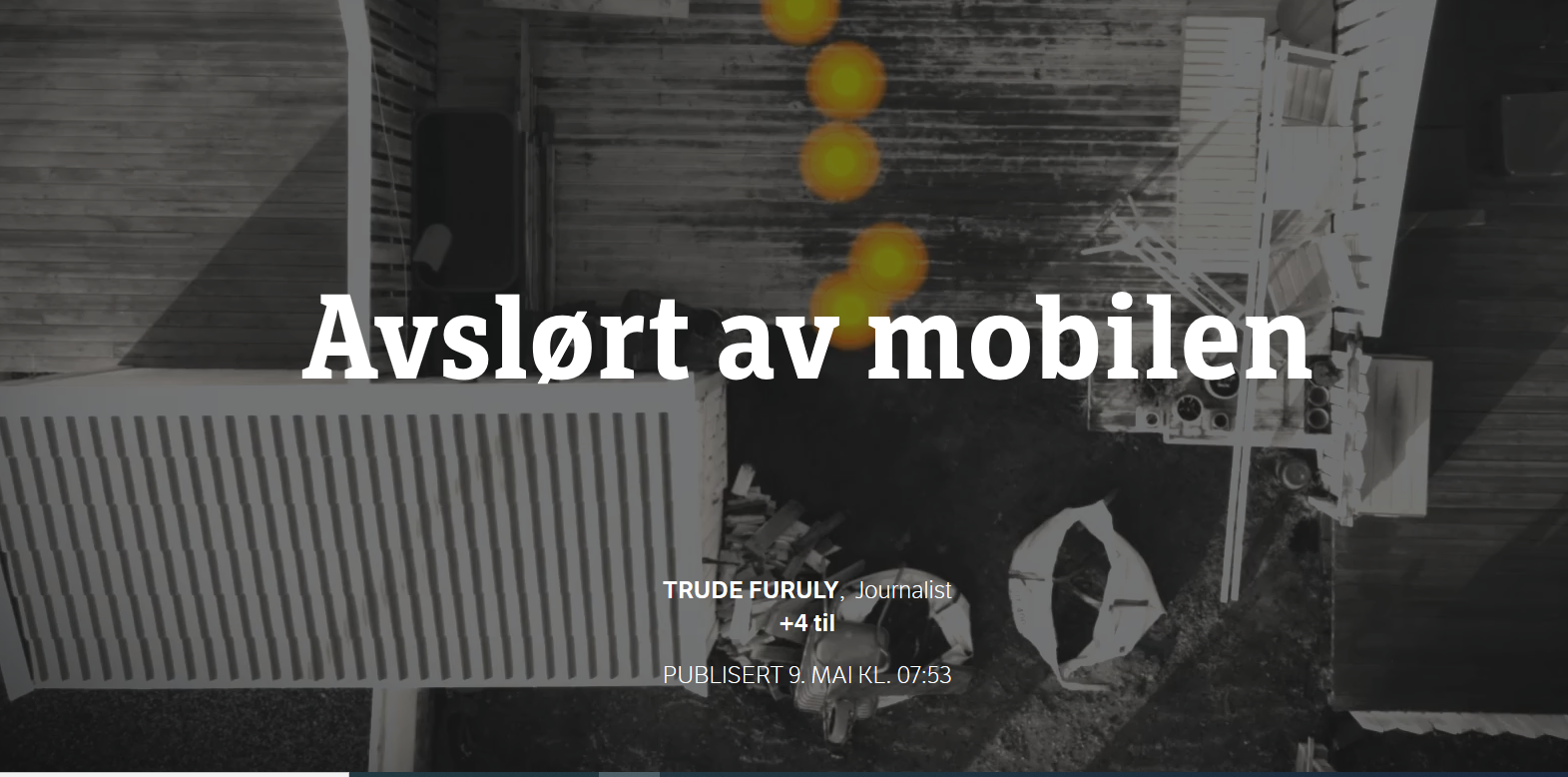 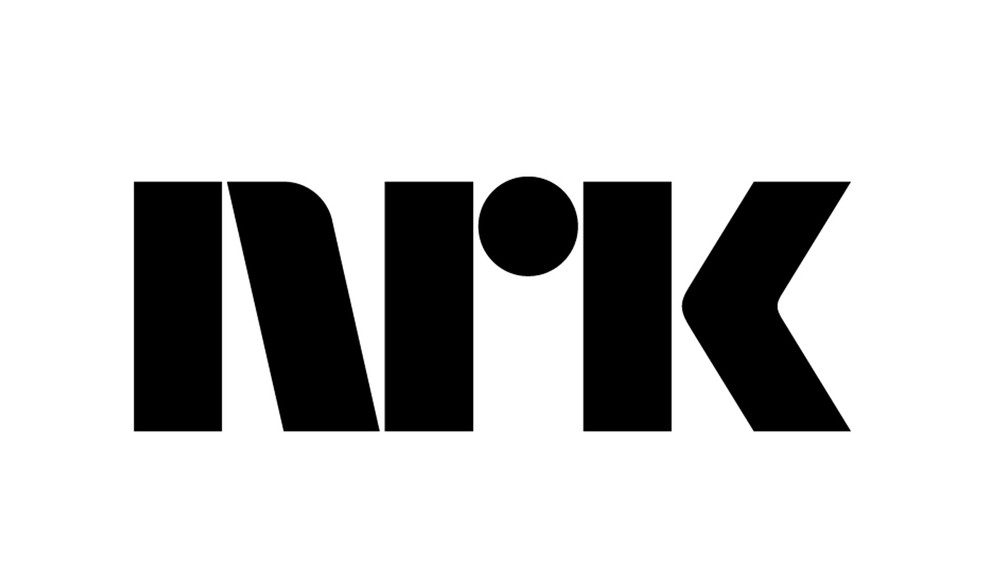 Source NRK (in Norwegian): https://www.nrk.no/norge/xl/avslort-av-mobilen-1.14911685
What is the researchers responsibility?
Project managers are responsible for the privacy of the participants when their personal data are to be processed. They must: 
determine and maintain an overview of what types of personal data shall be processed in the research project
prepare a consent form and information about rights to be presented to respondents or informants
Notify the project to NSD
If needed, enter data processor agreements with external information or service providers
Ensure that appropriate technical solutions for collection, storage, transmission and analysis are utilised. 
Ensure that project staff are trained in securely processing of personal research data
14
Question 3
Will be you be in charge of privacy protection for your project?
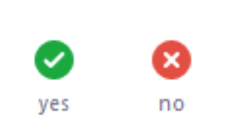 Information for research subjects
Contact information of the Data Controller and the Data Protection Officer
Details about the processing purpose and legal basis for the processing
Who will have access
The time period the information will be stored 
Information about any other rights they have according to the Privacy Act.
NSD has a lot more information about how to do this well: https://nsd.no/personvernombud/en/help/information_consent/information_requirements.html
Consent
For a consent to be valid and work as a basis for processing, it must be:
Voluntary
Specific
Informed
Unequivocal
Given actively
Documentable
Possible to withdraw as easily as it was given
If you wish to use the data for a new/different purpose, a new consent must be obtained from the data subject.
17
Handling consent in TSD
TSD = UiOs service for sensitive data

At UiO a TSD Consent portal is available
Makes it easier to manage consents
And for research contributors to log in and remove consent
Data is captured via the nettskjema.no tool or it can be imported

Information can be found on the USIT web pages: https://www.uio.no/english/services/it/research/sensitive-data/use-tsd/datacollection/nettskjema/consent/consent.md
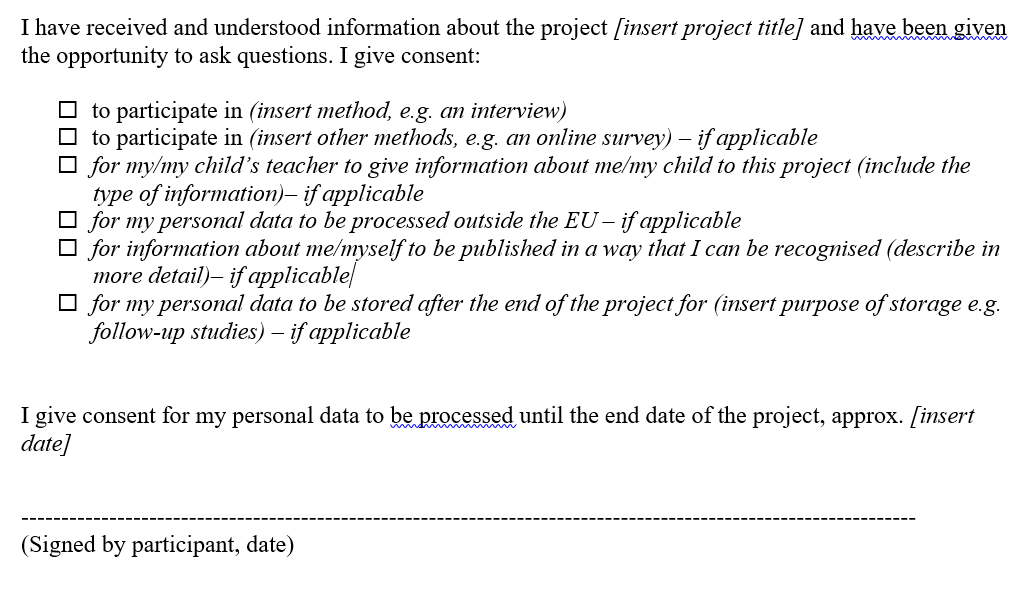 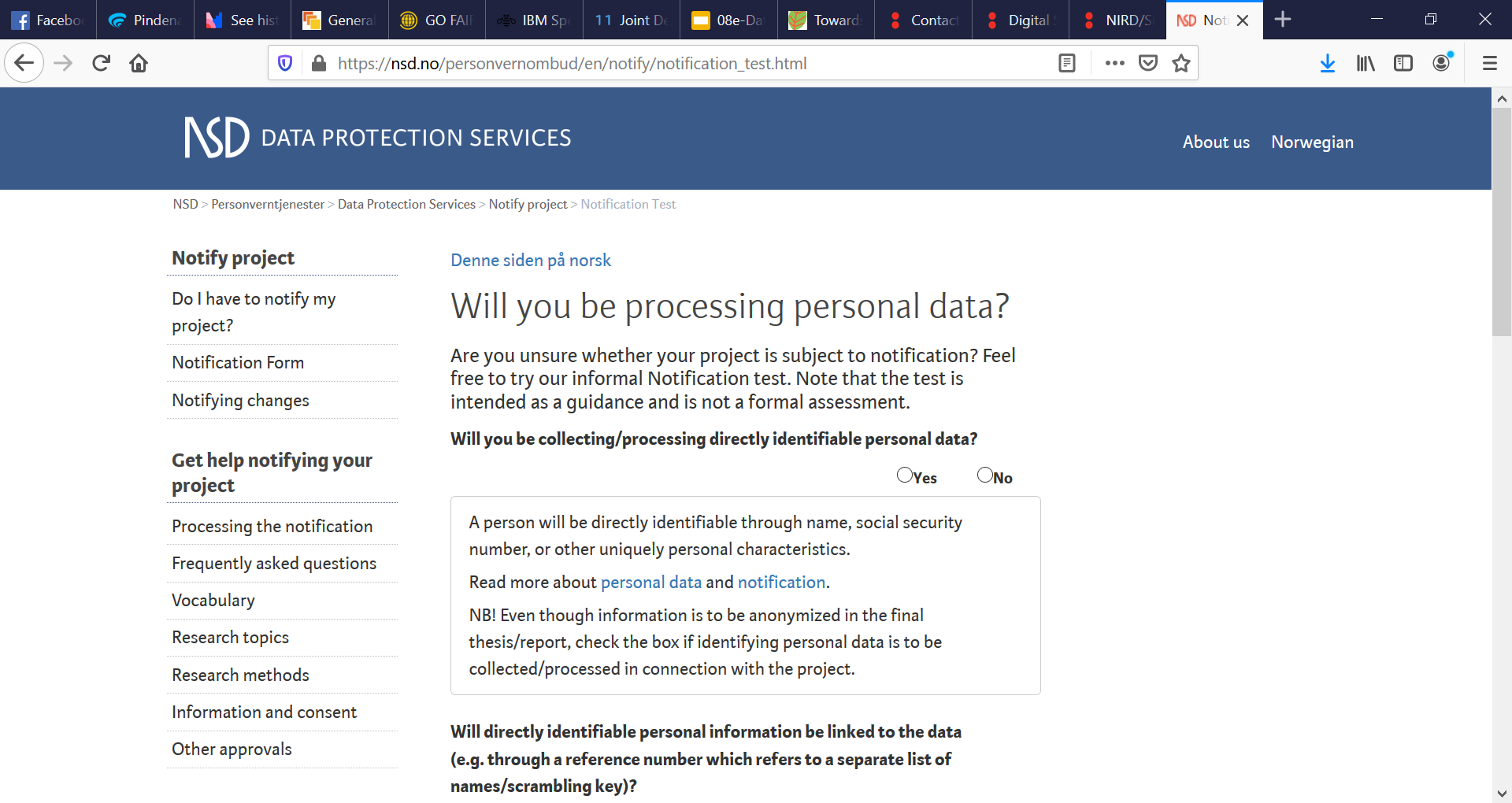 Source: https://nsd.no/personvernombud/en/notify/notification_test.html
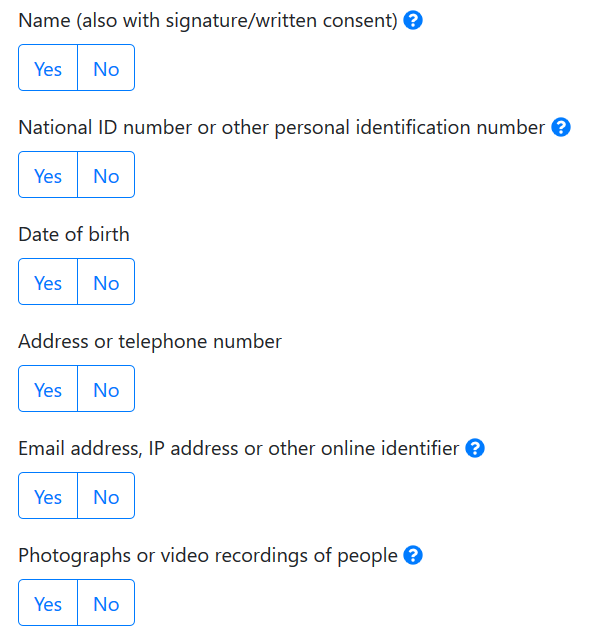 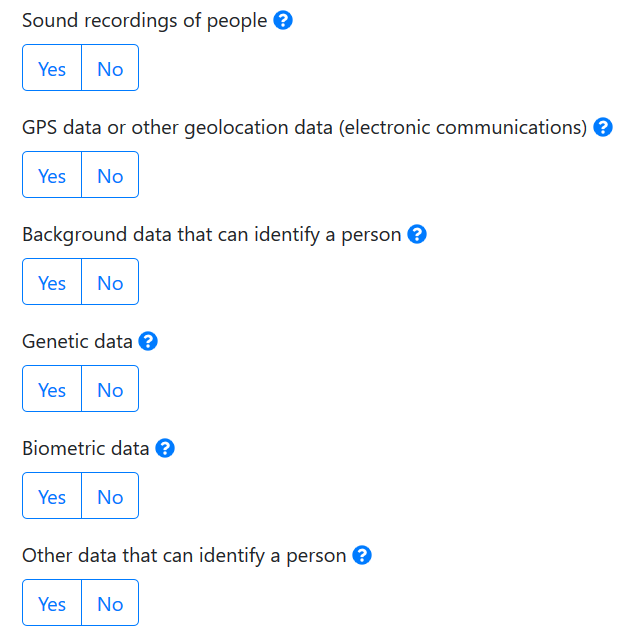 Source: https://nsd.no/personvernombud/en/notify/
Data Processor agreements
The subject and duration of the processing
The nature and purpose of the processing
The type of personal data and categories of the registered
The rights and duties of the data controller
What the data processors can do with personal data for which UiO is the data controller
How personal data is safeguarded against unauthorised access, alteration, erasure, loss or damage
22
Question 4
Will you be using external organisations to assist you with data processing for your project?
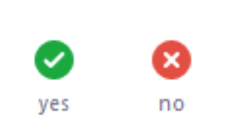 Data Protection Impact Assessment (DPIA)
A DPIA is needed in situations when the processing involves high risks for people’s rights and liberties
The assessment takes place before the research can start
Involves an extensive review of the planned data processing, and its potential privacy protection consequences
For projects that you notify NSD about, the DPIA will be conducted by NSD
24
Anonymisation – how to
Delete all directly identifiable data (such as names/lists of reference numbers/scrambling key)
Delete, rewrite or group together indirectly identifiable data (i.e. background variables such as residence/work place/school, age and gender)
Deleting (or edit) photos and audio or video records
If you use an external data processor, the data processor must also delete all personal information connected to the project which they possess.
Do you need help, or are uncertain about something?Have you made an error? Fear not! The Data Protection Officer can help!
26
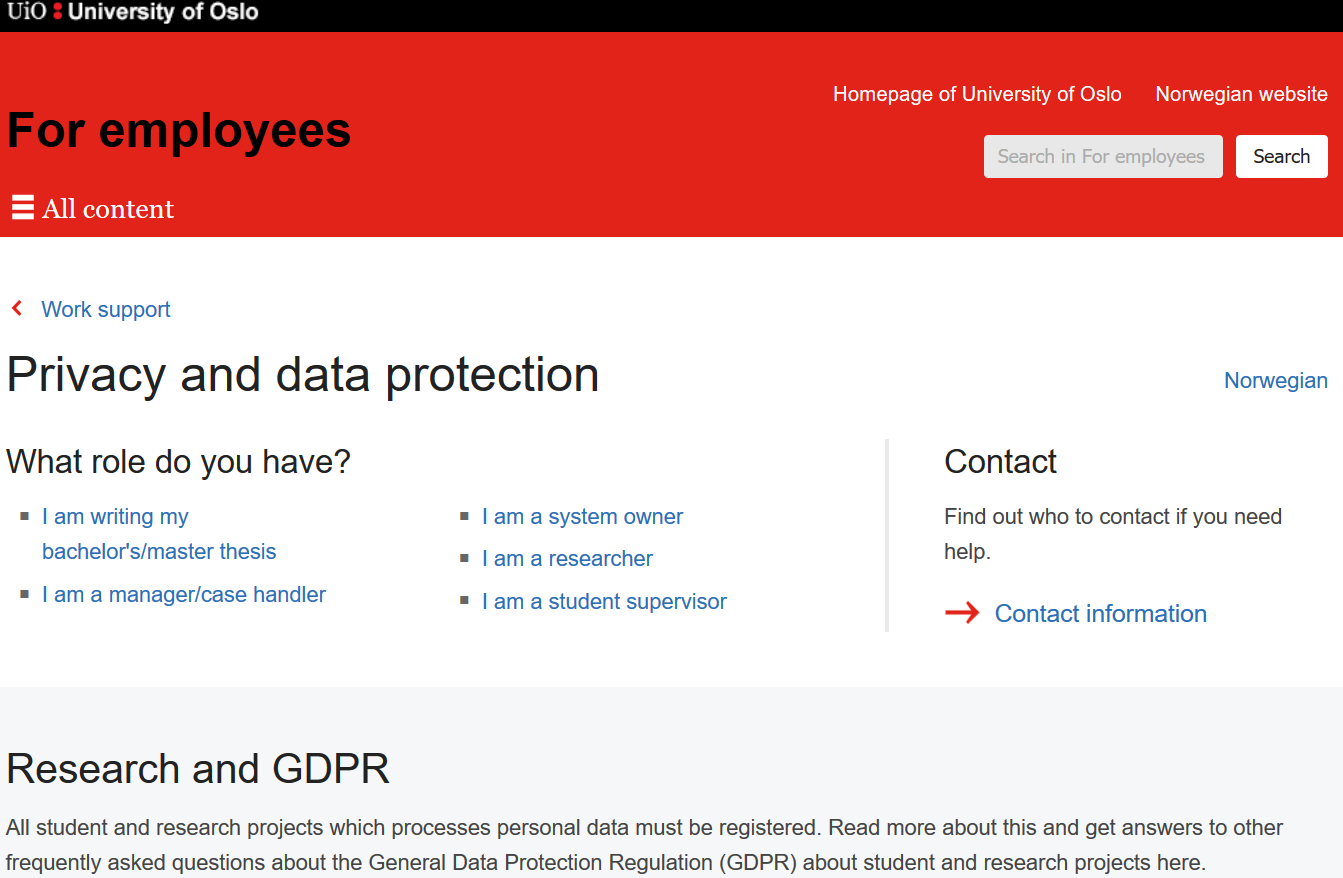 Sources
Quality assurance system for health and medical research: https://www.uio.no/english/for-employees/support/research/quality-system-for-health-research/

NSD Data Protection services: https://nsd.no/personvernombud/en/index.html

NSD information and consent: https://nsd.no/personvernombud/en/help/information_consent/ (including templates)

University of Oslo. Privacy and data protection. https://www.uio.no/english/for-employees/support/privacy-dataprotection/

TSD consent portal. https://www.uio.no/english/services/it/research/sensitive-data/use-tsd/datacollection/nettskjema/consent/consent.md

The Norwegian data protection act (in Norwegian) https://lovdata.no/dokument/NL/lov/2018-06-15-38